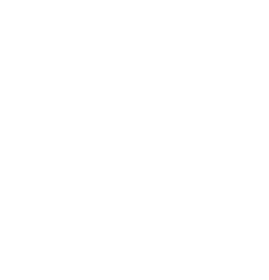 Промежуточные итоги реализации Закона о социальном заказе
Заместитель директора Департамента правового регулирования бюджетных отношений В.А. Сергеева
9 июня 2022 г.
Новации закона о соцзаказе*
* Закон в период 2021 – 2024 гг действует в режиме апробации
Субъекты РФ, участвующие в апробации
Калининградская обл.
Ленинградская обл.
Камчатский край
Республика Карелия
Санкт-Петербург
8
Республика Саха (Якутия)
7
6
Ямало-НенецкийАО
с 2020
3
Красноярский край
5
Ханты-Мансийский АО
4
Сахалинская обл.
Пермский край
11
1
с 2021
2
14
Хабаровский край
Тюменская обл.
12
13
10
с 2022
Оренбургская обл.
9
Новосибирская обл.
Ставропольский край
Приморский край.
Челябинская обл.
Алтайский край
Цифрами на карте обозначены:
13 – Саратовская область
14 – Ульяновская область
5 – Московская область 
6 – Ярославская область
7 – Вологодская область
8 – Новгородская область
9 – Республика Адыгея
10 – Республика Башкортостан
11 – Чувашская Республика
12 – Самарская область
1 – Белгородская область 
2 – Воронежская область
3 – Костромская область
4 – Курская область
Количественные показатели социального заказа
2022 г.
2021 г.
5 027 541
3 664 961
Количество потребителей услуг
рост в 1,3 раза
57 029 663 тыс. руб.
74 830 759 тыс. руб.
Объем финансового обеспечения
рост на 30%
24
114
Количество апробируемых услуг
рост более, чем в 4,7 раза
3
6
Количество направлений деятельности в отборе
рост в 2 раза
Направления деятельности для отборов
*единица измерения объема услуги - койко-дни, пересчитан исходя из 17,5 койко-дней на человека;
** единицы измерения объема услуги:
Койко-дни - пересчитан исходя из 21 койко-дней на человека;
Посещения, выезды – пересчитан исходя из 3 посещений, выездов на человека
Результаты отбора исполнителей услуг в 2021 году
Конкурентный отбор в сфере содействия  занятости населения в 2022 году
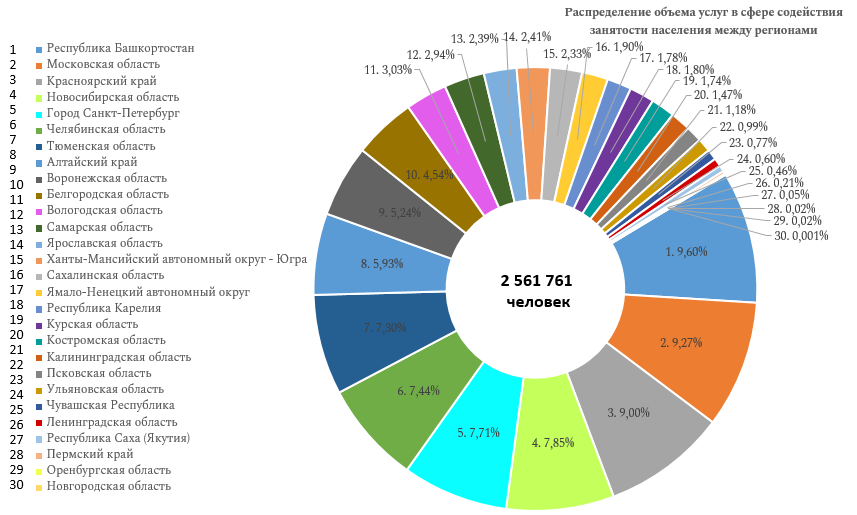 Апробируемые услуги:
Дополнительное профессиональное образование и профессиональная переподготовка отдельных категорий граждан
Организация сопровождения при содействии занятости населения
Конкурентный отбор в сфере спортивной подготовки в 2022 году
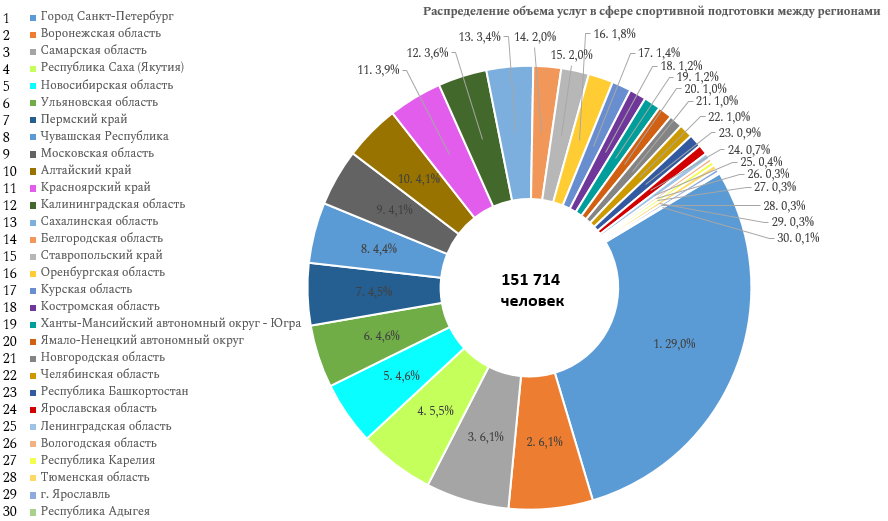 Апробируемые услуги:
Спортивная подготовка по олимпийским видам спорта;
Спортивная подготовка по неолимпийским видам спорта;
Конкурентный отбор в сфере социального обслуживания в 2022 году
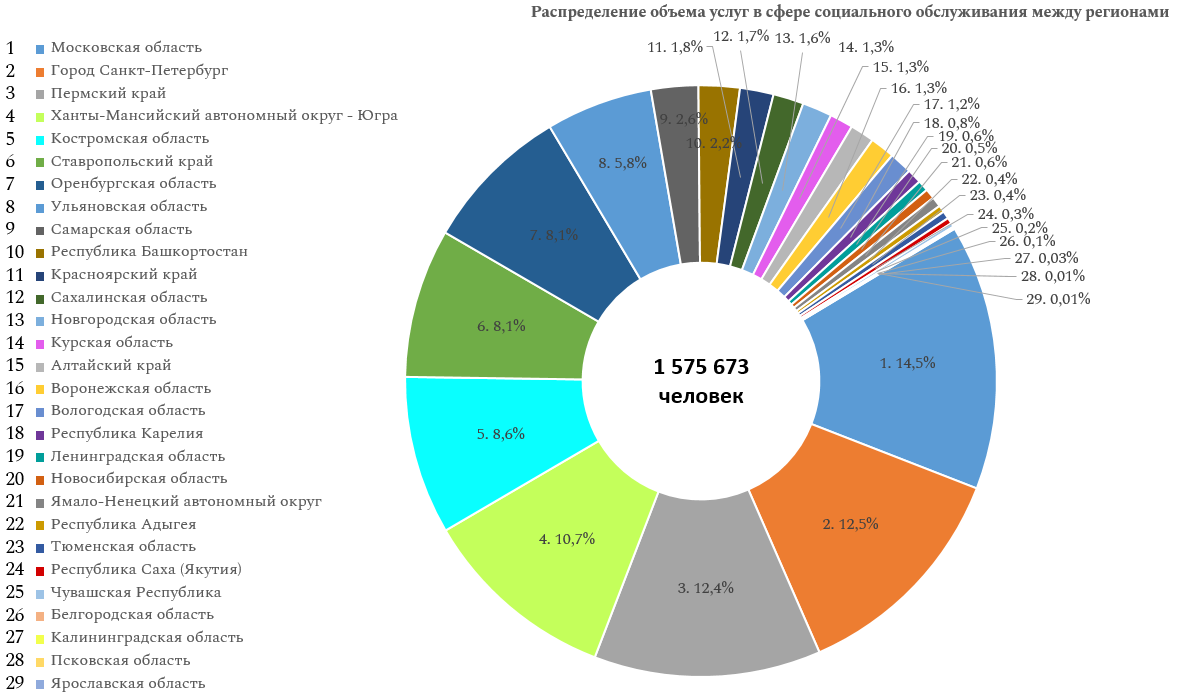 Апробируемые услуги:
Социальное обслуживание в форме на дому
Социальное обслуживание в полустационарной форме
Конкурентный отбор в сфере туризма в 2022 году
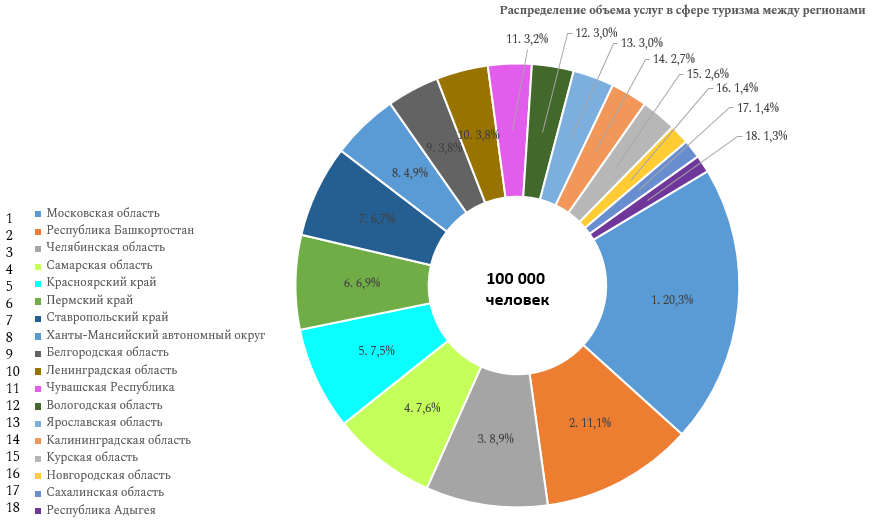 Апробируемая услуга:
Услуга по созданию условий в субъекте Российской Федерации для обеспечения отдельных категорий граждан возможностью путешествовать с целью раскрытия туристского потенциала Российской Федерации
Конкурентный отбор в сфере санаторно-курортного лечения в 2022 году
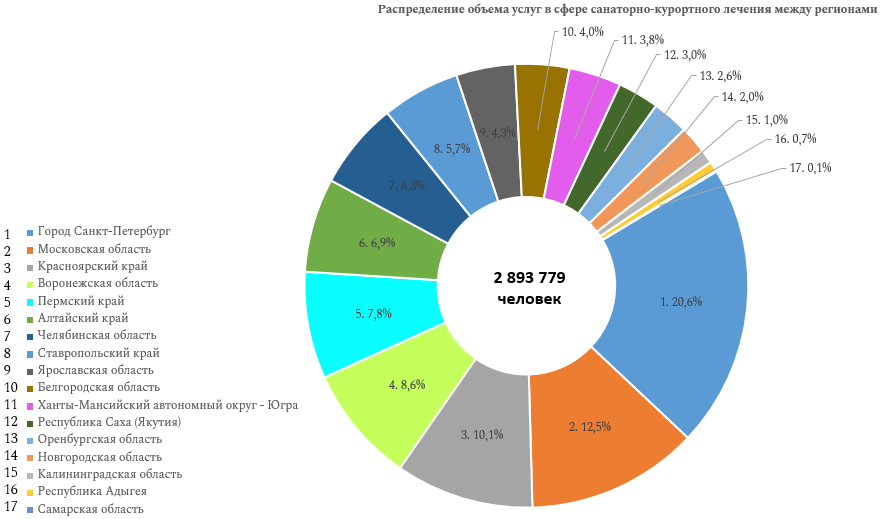 Апробируемая услуга:
Санаторно-курортное лечение граждан по различным профилям заболеваний
Отбор в сфере оказания паллиативной медицинской помощи в 2022 году
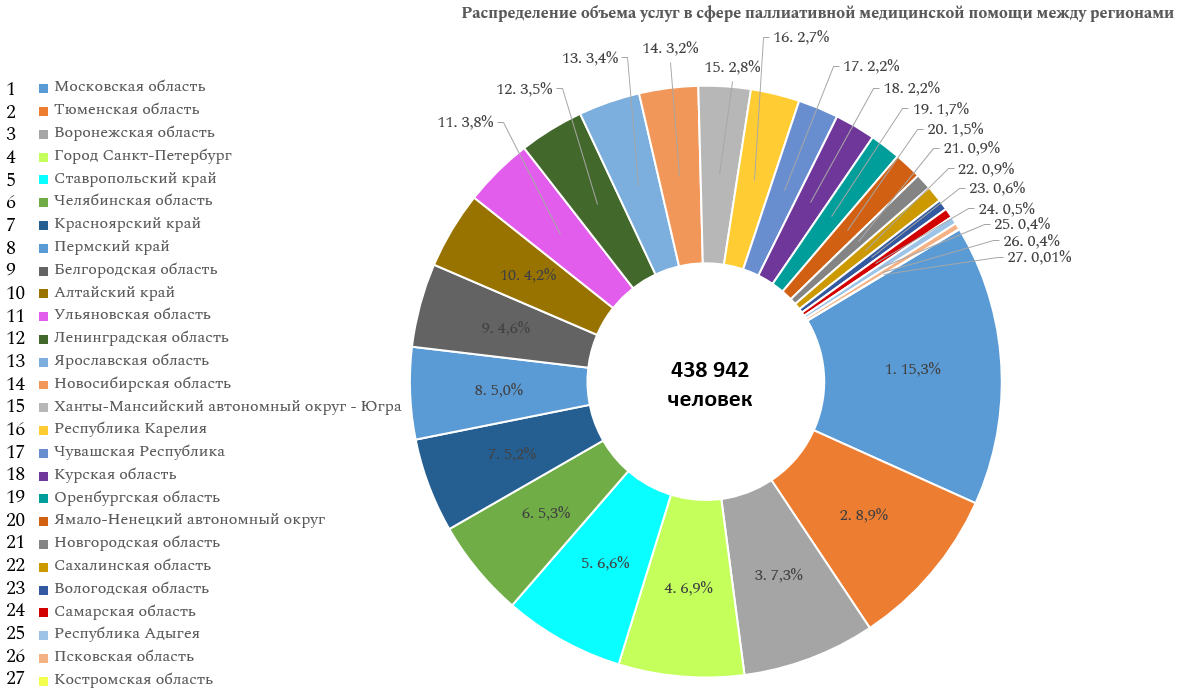 Апробируемые услуги:
Паллиативная медицинская помощь (стационар, амбулаторно, патронаж, койки сестринского ухода)
Направления реализации социального заказа
Проведение социологических исследований в 2022 г.
АПРЕЛЬ-ИЮНЬ 2022
АНКЕТНЫЙ ОПРОС ПОТЕНЦИАЛЬНЫХ ИСПОЛНИТЕЛЕЙ И ПОЛУЧАТЕЛЕЙ СОЦИАЛЬНЫХ УСЛУГ
ПРОВЕДЕНИЕ ИНТЕРВЬЮ С ГОСУДАРСТВЕННЫМИ (МУНИЦИПАЛЬНЫМИ) СЛУЖАЩИМИ И ПРЕДСТАВИТЕЛЯМИ ЭКСПЕРТНОГО СООБЩЕСТВА
ПРОВЕДЕНИЕ УСТАНОВОЧНЫХ СОВЕЩАНИЙ НА ТЕРРИТОРИИ СУБЪЕКТОВ РОССИЙСКОЙ ФЕДЕРАЦИИ
ФЕВРАЛЬ-МАРТ 2022
ИЮЛЬ-АВГУСТ 2022
Задачи реализации Закона о соцзаказе на 2022 год
Цель: повышение качества и доступности услуг для потребителей
Информация о «площадках для диалога»
Новые сферы в апробации
Минфином России внесен в Правительство Российской Федерации законопроект, устанавливающий возможность формирования социального заказа по новым направлениям:

Физкультурно-оздоровительные услуги, включенные в региональные перечни (классификаторы) государственных и муниципальных услуг
Справочно: физкультурно-оздоровительная услуга - деятельность, осуществляемая физкультурно-спортивной организацией независимо от ее организационно-правовой формы, направленная на удовлетворение потребностей граждан в сохранении и укреплении здоровья, физической подготовке и физическом развитии, включающая в себя в том числе проведение физкультурных мероприятий (ст.2 Федерального закона «О физической культуре и спорте в Российской Федерации)
Профилактика социально-значимых заболеваний (за исключением психических расстройств и расстройств поведения)
реализация дополнительных образовательных программ (за исключением дополнительных предпрофессиональных программ в сфере искусств)
2020
2020
2030
Совместная работа Минфина России и Аналитического центра при Правительстве Российской Федерации по внедрению принципов клиентоцентричности в государственном управлении
Наименование проекта: «Формирование и исполнение государственного социального заказа в социальной сфере на примере отрасли туризма»
Задачи: 
развитие школьного туризма с использованием механизмов социального заказа;
формирование удобного электронного сервиса для подачи заявления на выдачу социального сертификата и выбор подходящего туристического продукта;
обеспечена прозрачность и подотчетность средств, предоставляемых из бюджета.
Ожидаемые эффекты к 2023 году:
обеспечено право родителей более 30 тысяч* школьников самостоятельно выбирать туристический продукт (без привлечения средств родителей);
просвещение детей о культурной и исторической идентичности, сочетание здорового отдыха и познавательной части;
использование туроператорами полученных бюджетных средств на развитие, а не отнесение их на прибыль.
* 30 тысяч школьников в Московской области и Республике Башкортостан, общее количество получателей услуг во всех регионах в 2022 году составляет 100 тысяч школьников
Мероприятия, реализуемые Аналитическим центром при Правительстве Российской Федерации в рамках проекта по клиентоцентричности в государственном управлении
1 этап
1
Тестирование решений сервиса, в том числе экспертная проверка удобства пользования сервисом
Глубинные интервью с пользователями (получатели услуг, туроператоры, чиновники, обеспечивающие организации оказания услуги)
2
Подготовка предложений по доработке оцениваемых сервисов
3
4
Разработка и презентация макетов сервисов (при необходимости)
2 этап
1
Определение перечня исследуемых клиентских сценариев
Определение перечня пробелов и проблем нормативного регулирования бизнес-процессов исследуемых клиентских сценариев, в т.ч., исходя из положений Стандартов клиентоцентричности
2
3
Исследование CJM (проекта карты клиентского пути) с привлечением респондентов и формирование отчета по его результатам
4
Формирование сводного перечня предложений по проектированию бизнес-процессов исследуемых клиентских сценариев
5
«Отрисовка» и согласование To be бизнес-процессов исследуемых клиентских сценариев
Разработка предложений по регламентации соответствующих бизнес-процессов на региональном уровне (перечень необходимых НПА и их аннотированная структура)
6
Разработка (актуализация ранее разработанных) макетов сервисов (при необходимости)
7
Информация об апробации размещена на официальном сайте Минфина России по ссылке
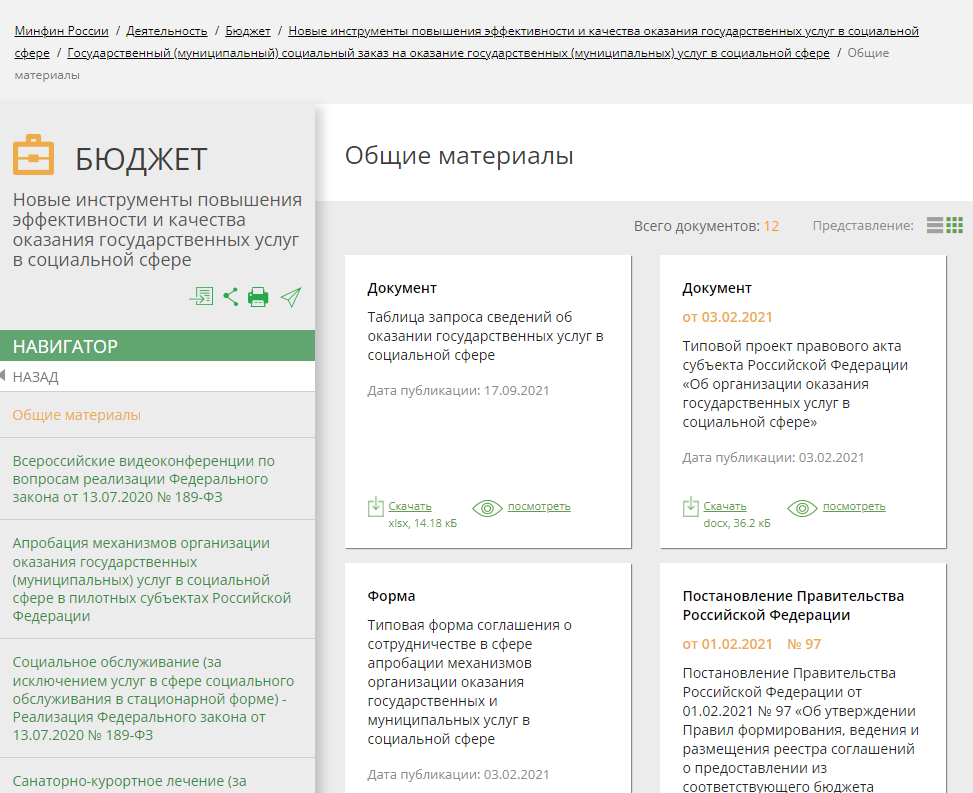 minfin.gov.ru/ru/perfomance/budget/social_tools/social_order/general/